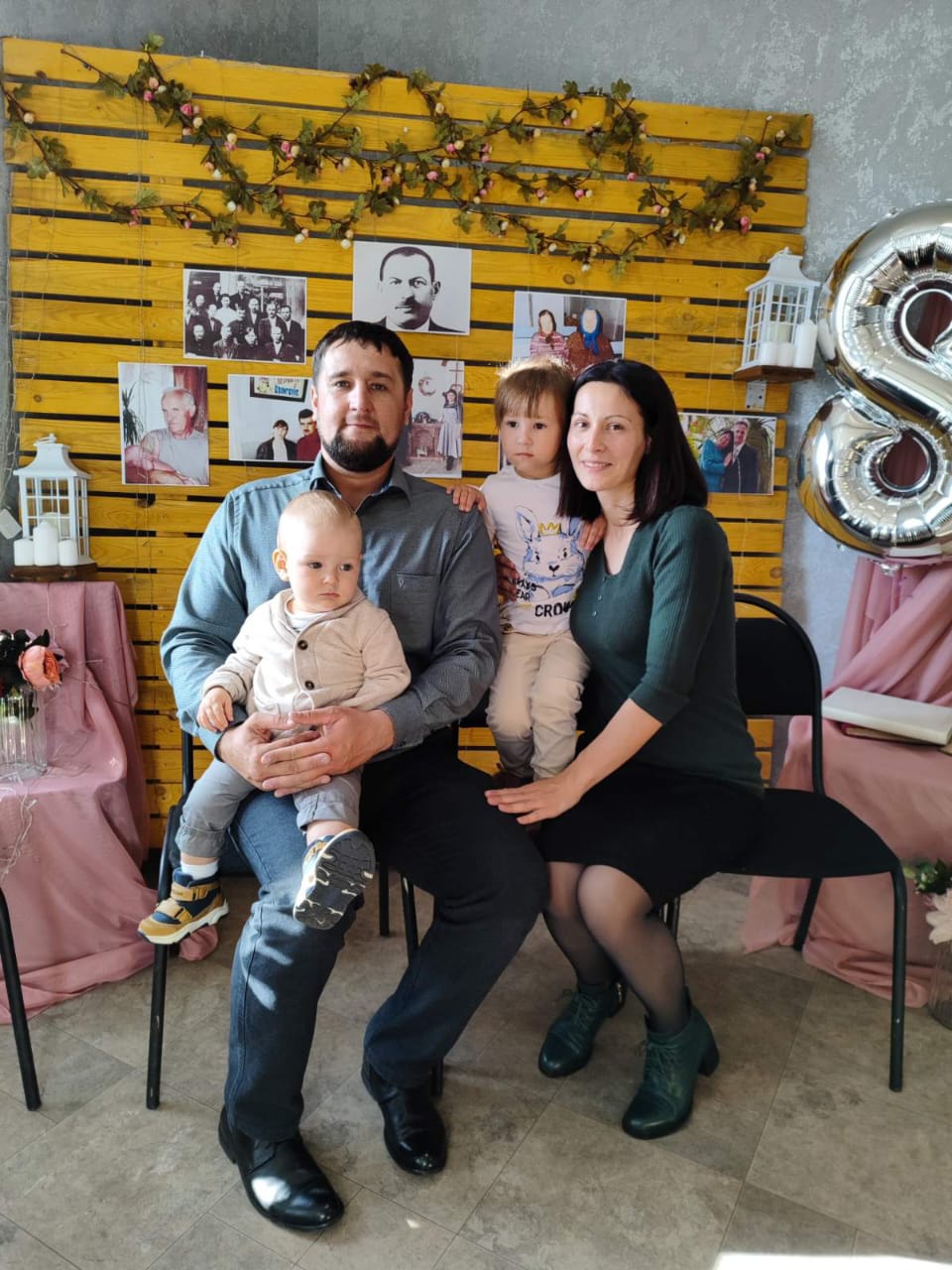 Всем привет! Меня зовут Антон и это моя любимая семья!Я являюсь участником госконтракта и оказываю строительные услуги.
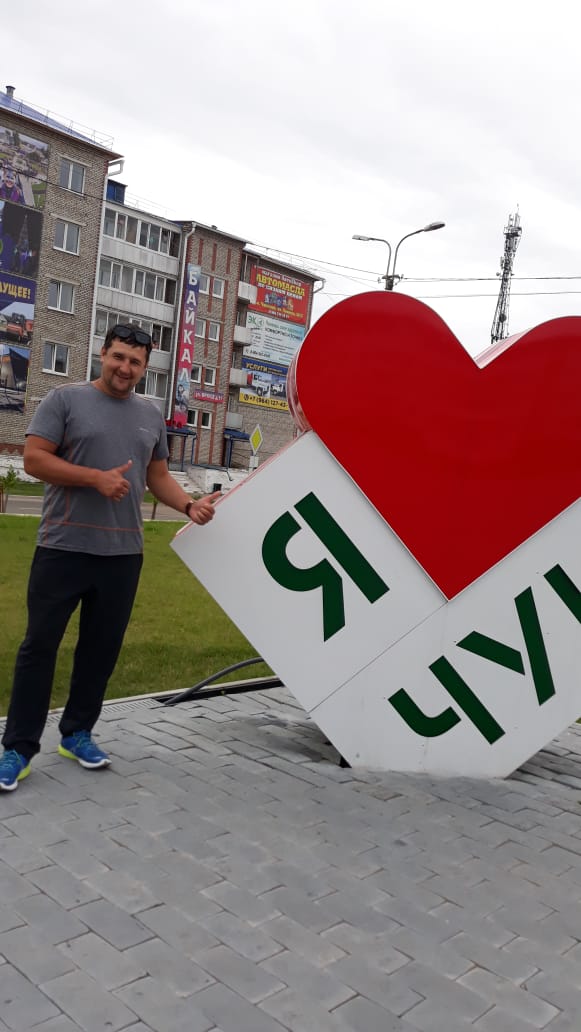 В 2020 году мы переехали в Чунский из Тайшета. 
И очень полюбили Чунский!
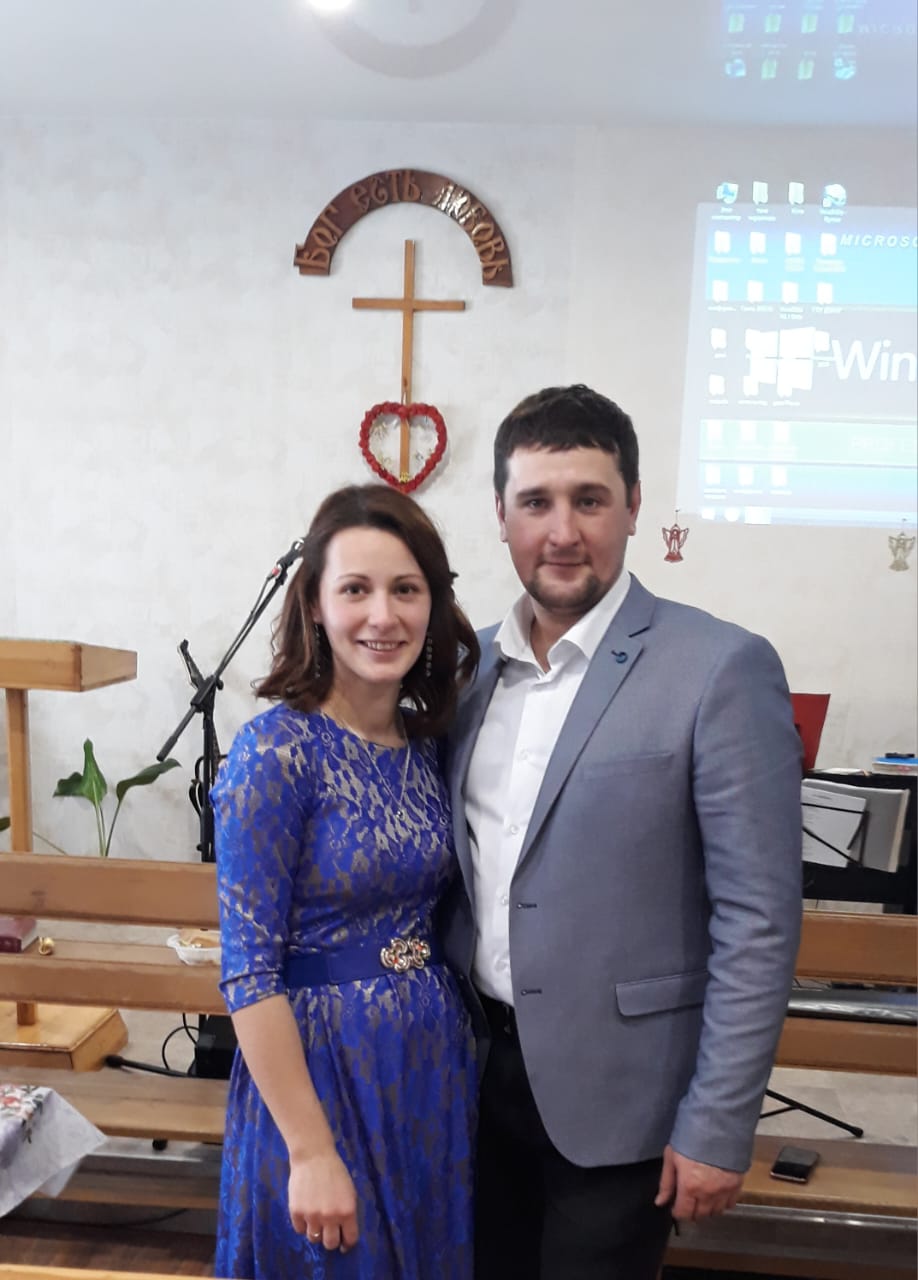 Мы с моей супругой являемся служителями Церкви Евангельских Христиан Баптистов.
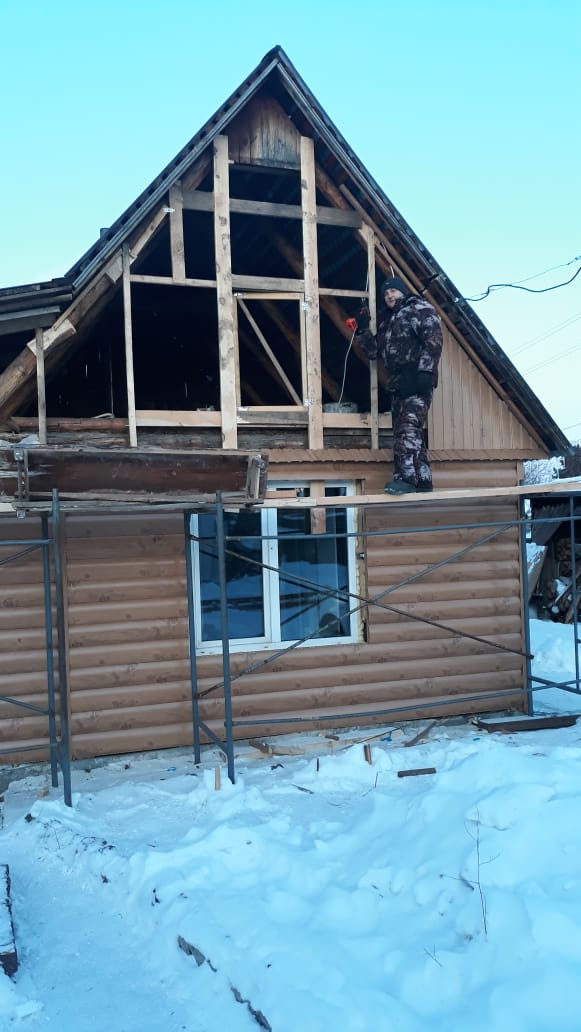 И я по совместительству работаю в сфере оказания строительных услуг.
В 2022 году, я узнал о проекте ГОСконтракт. И решил получить помощь от государства. Госконтракт дал мне возможность приобрести необходимое оборудование, и стать самозанятым гражданином!
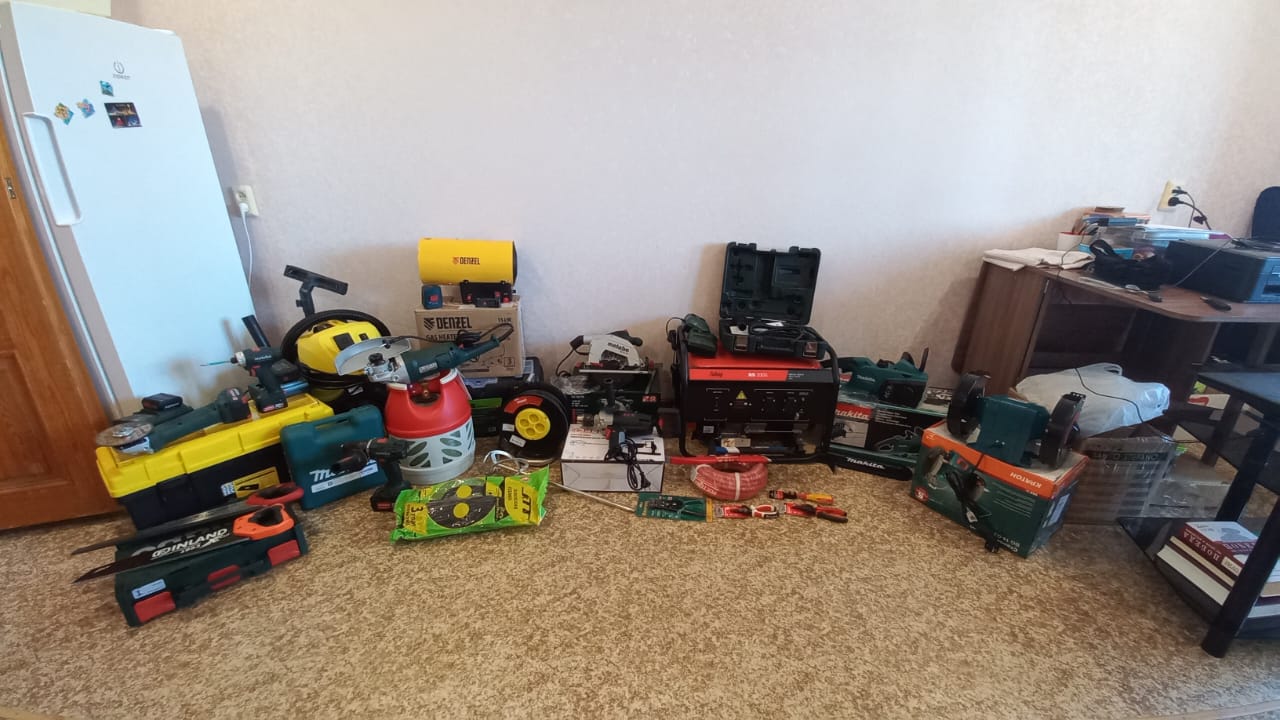 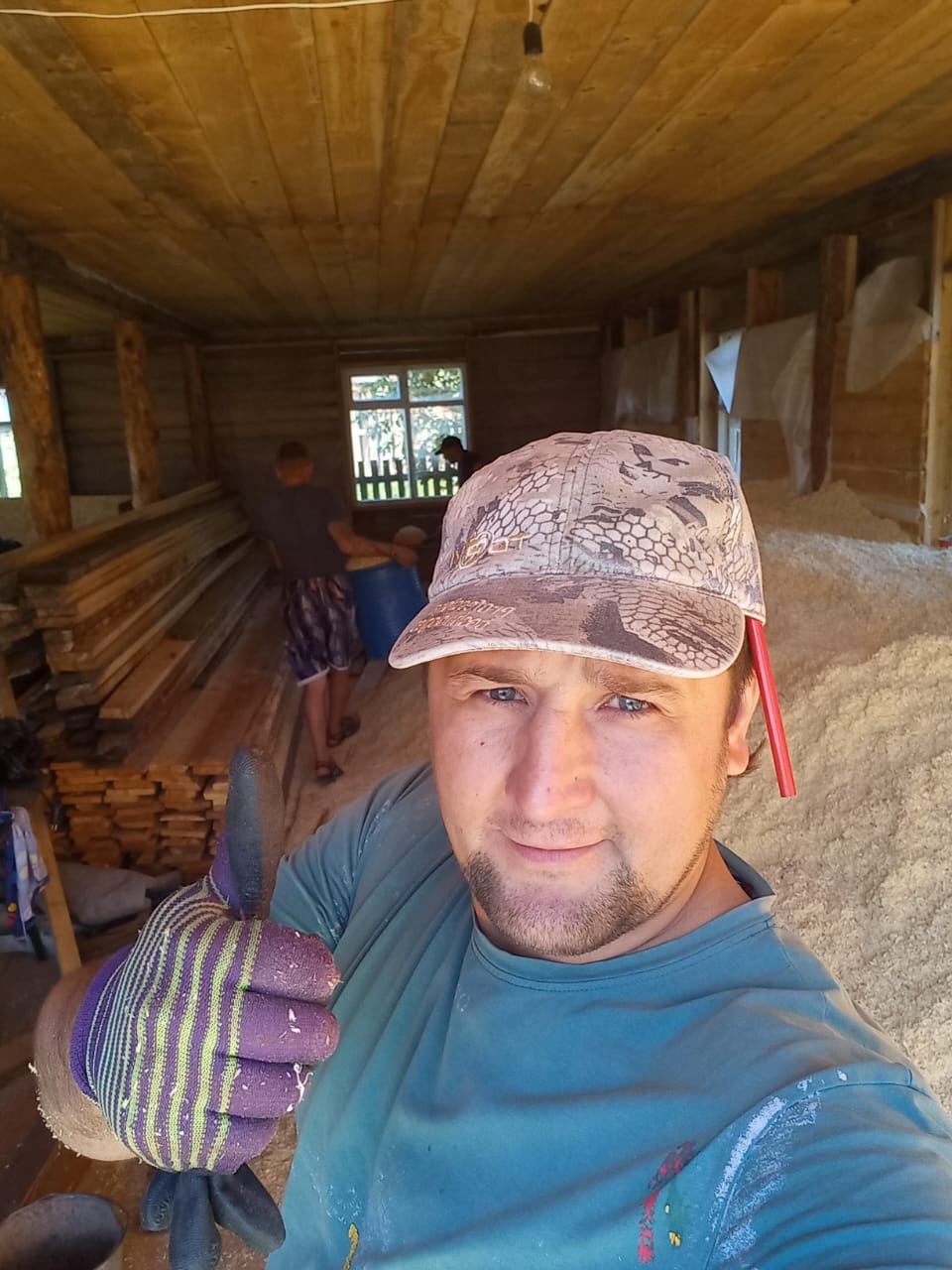 И понеслось! 
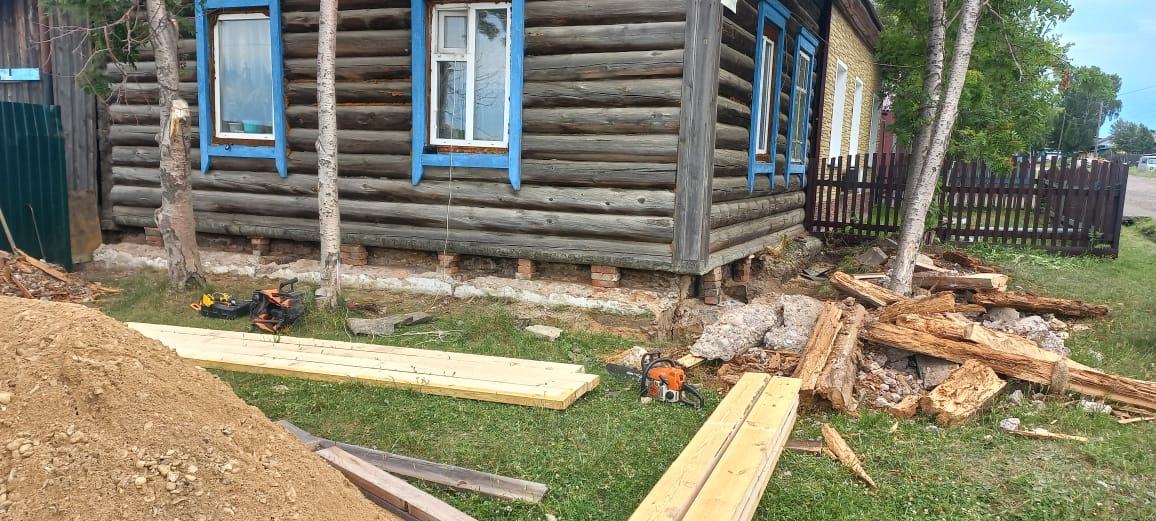 Замена венцов и подливка дома
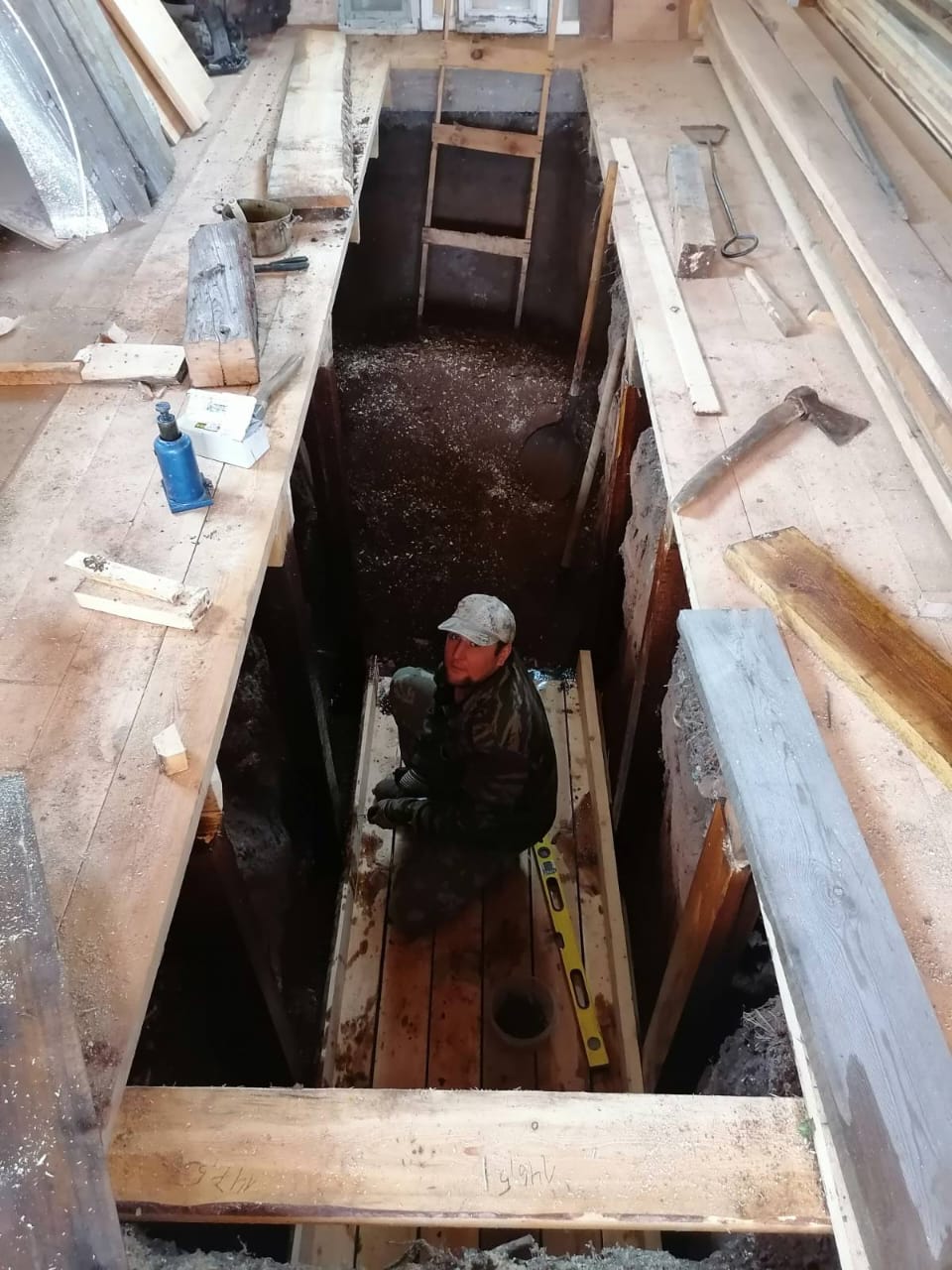 Делаю ремонтную яму
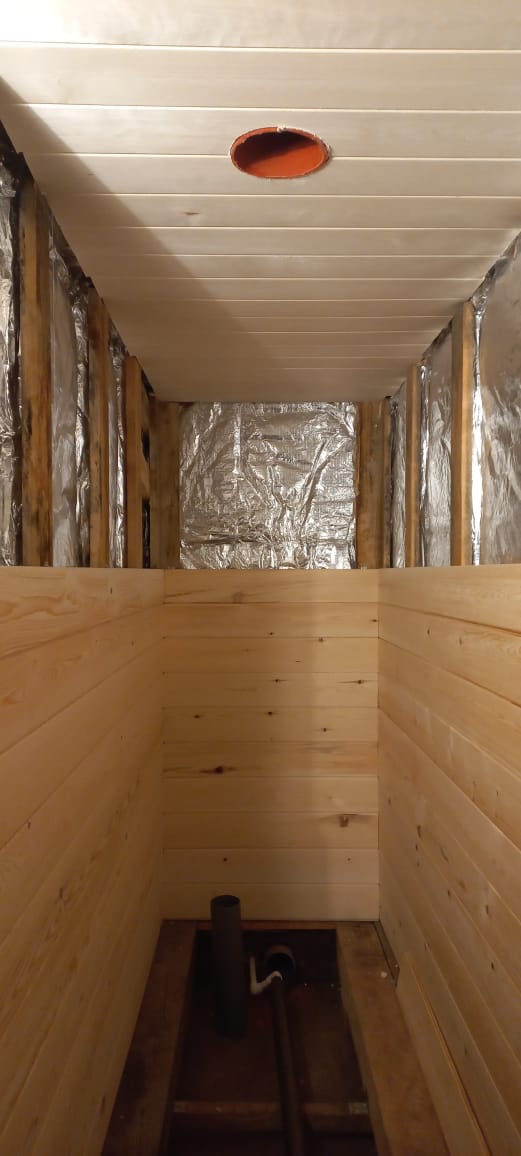 Занимаюсь внутренней отделкой
Плотничные работы
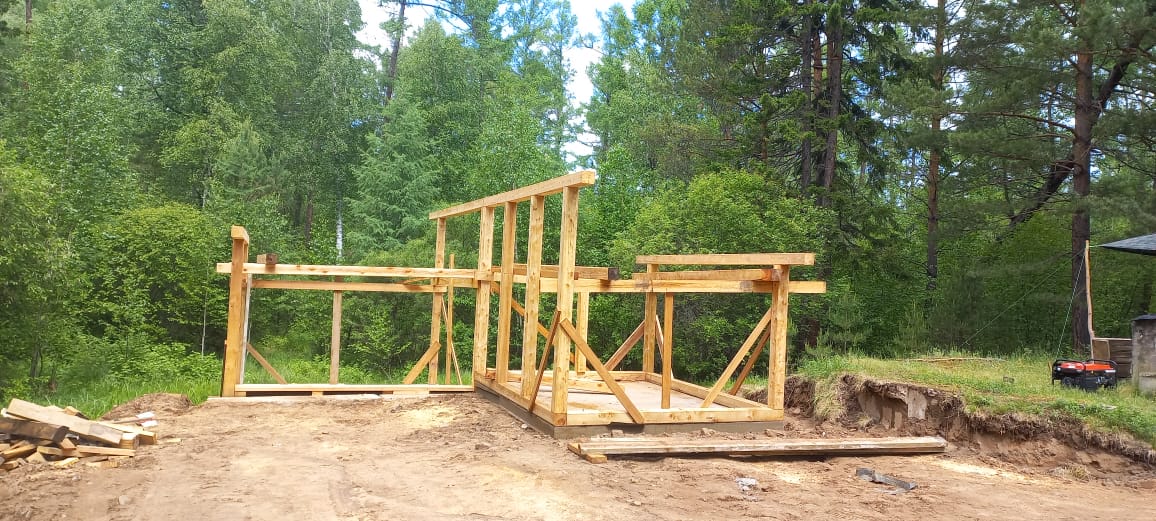 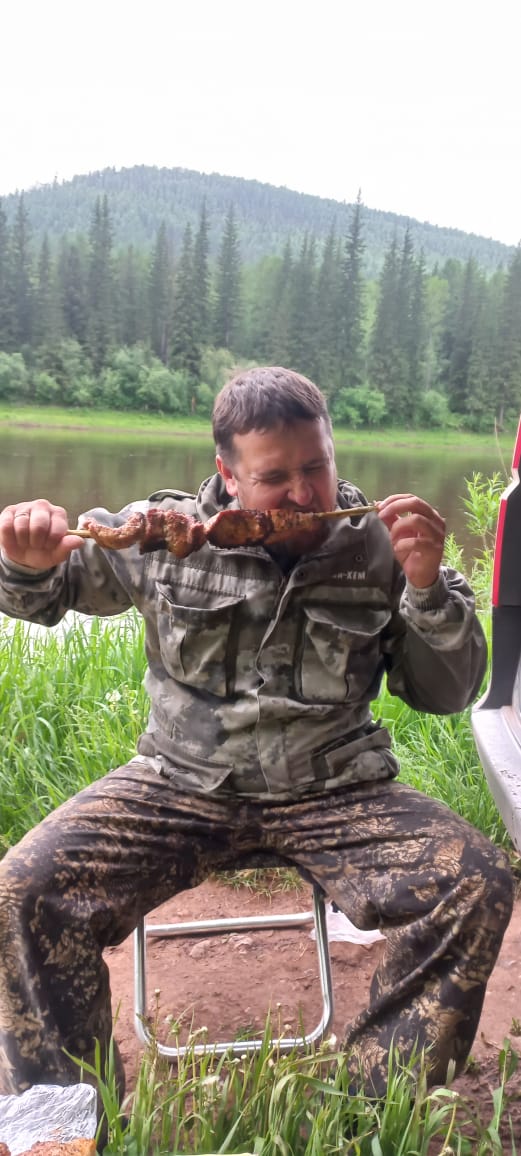 Шашлык между делом 
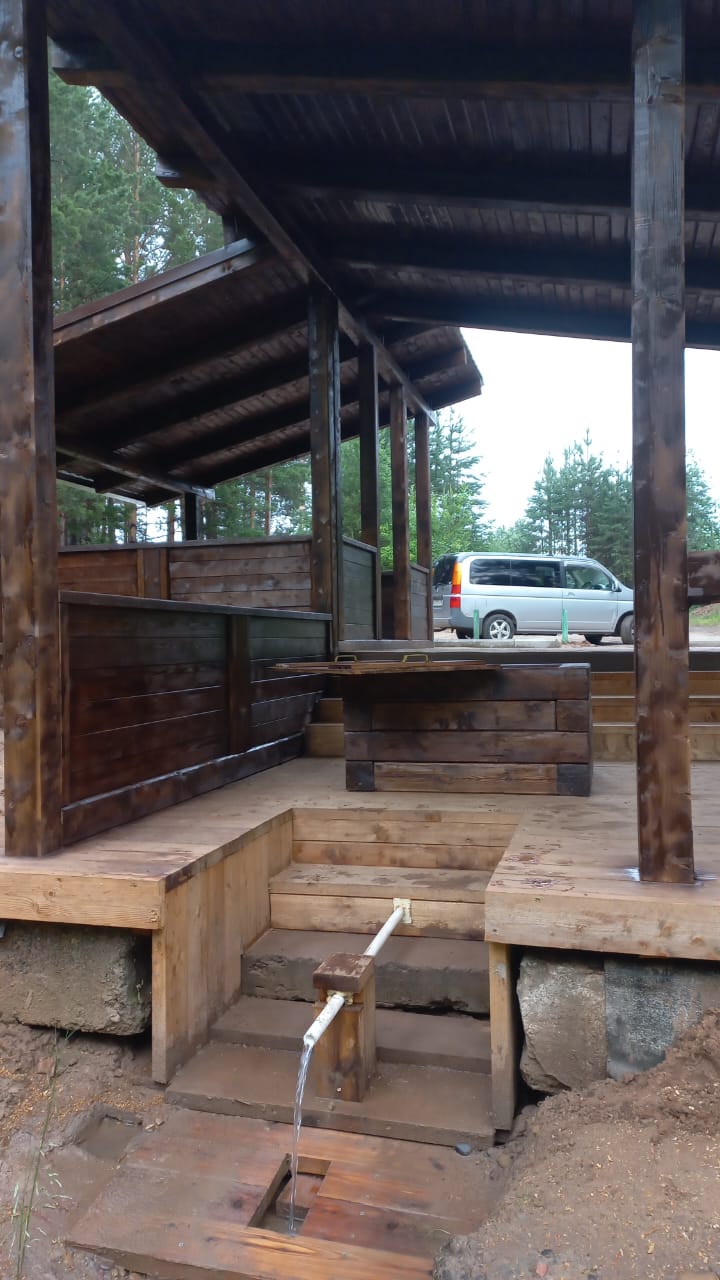 Благодаря соц контракту, внёс свою лепту в жизнь Лесогорска. Родник питьевой воды.
Благодаря соц контракту, могу дать возможность заработать и другим!
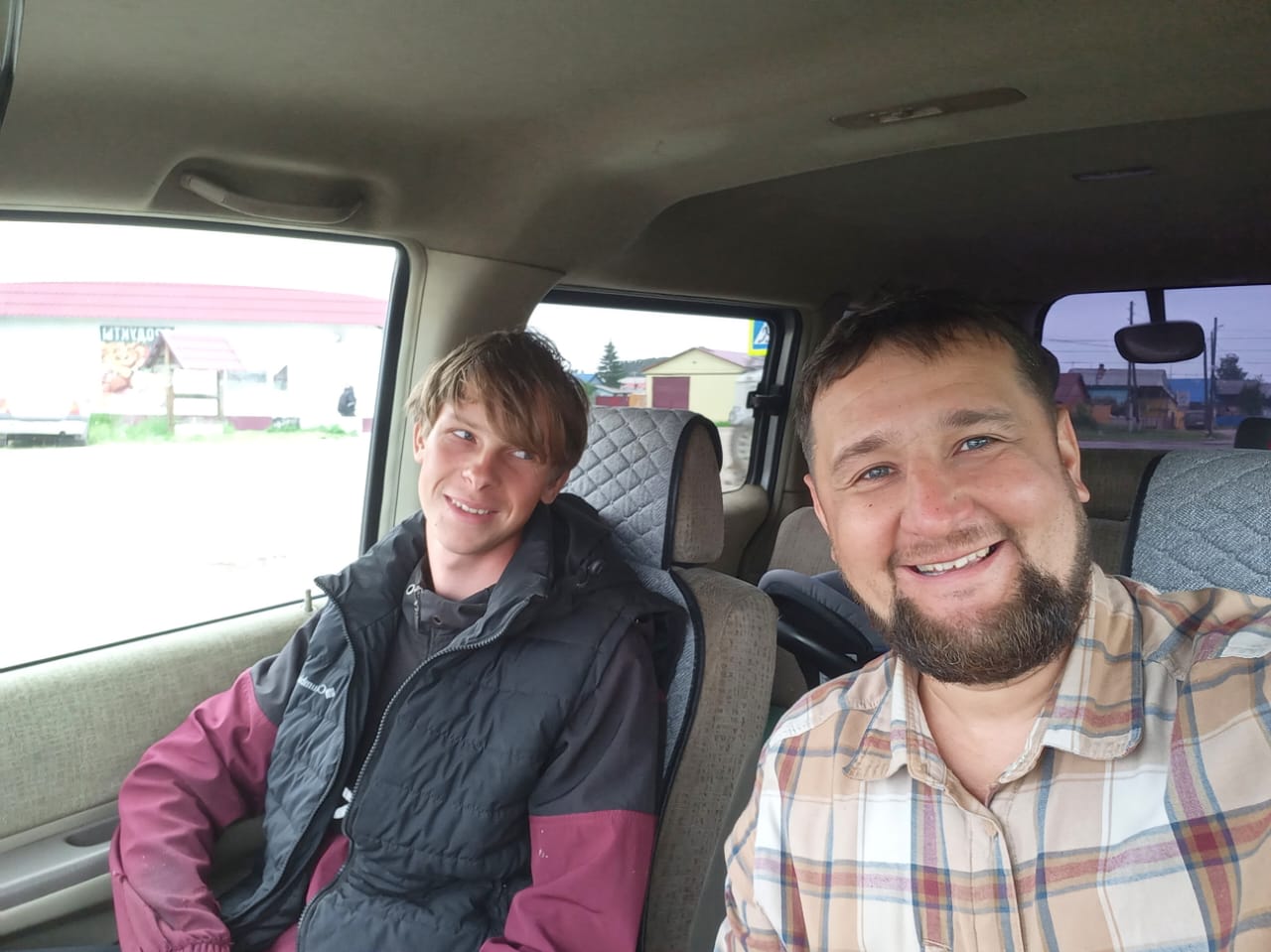 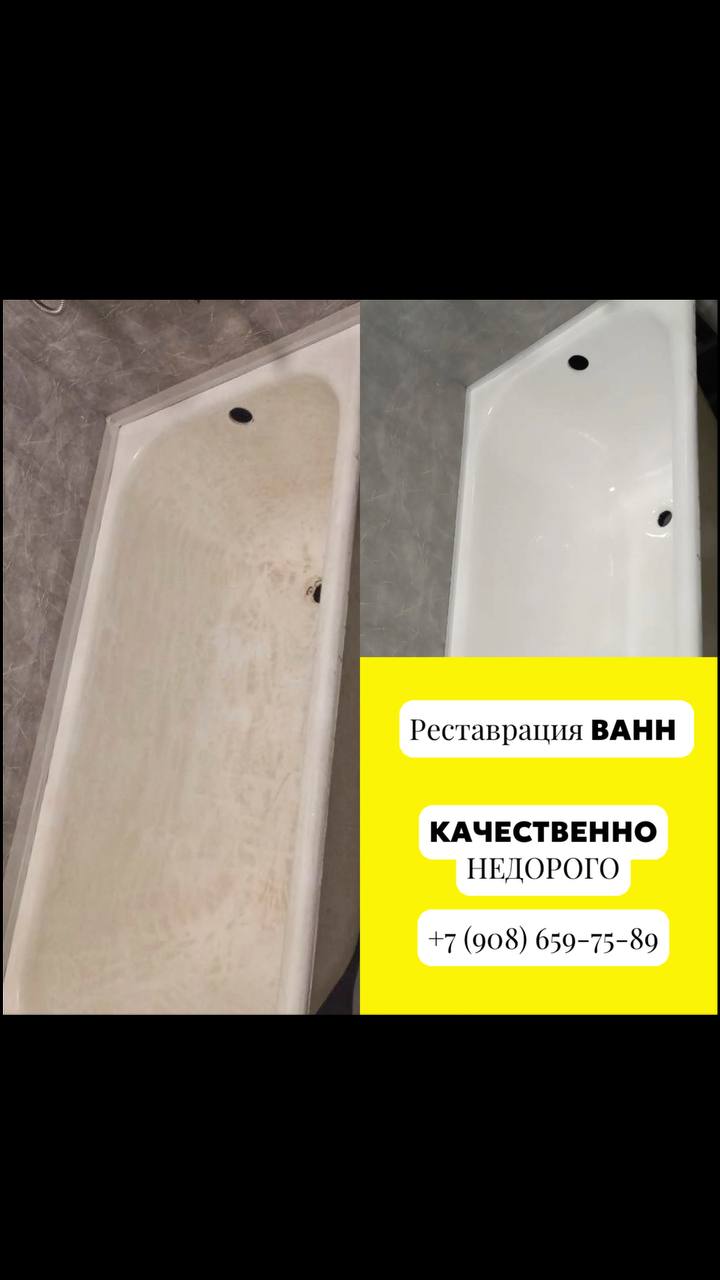 Занимаюсь реставрацией ванн
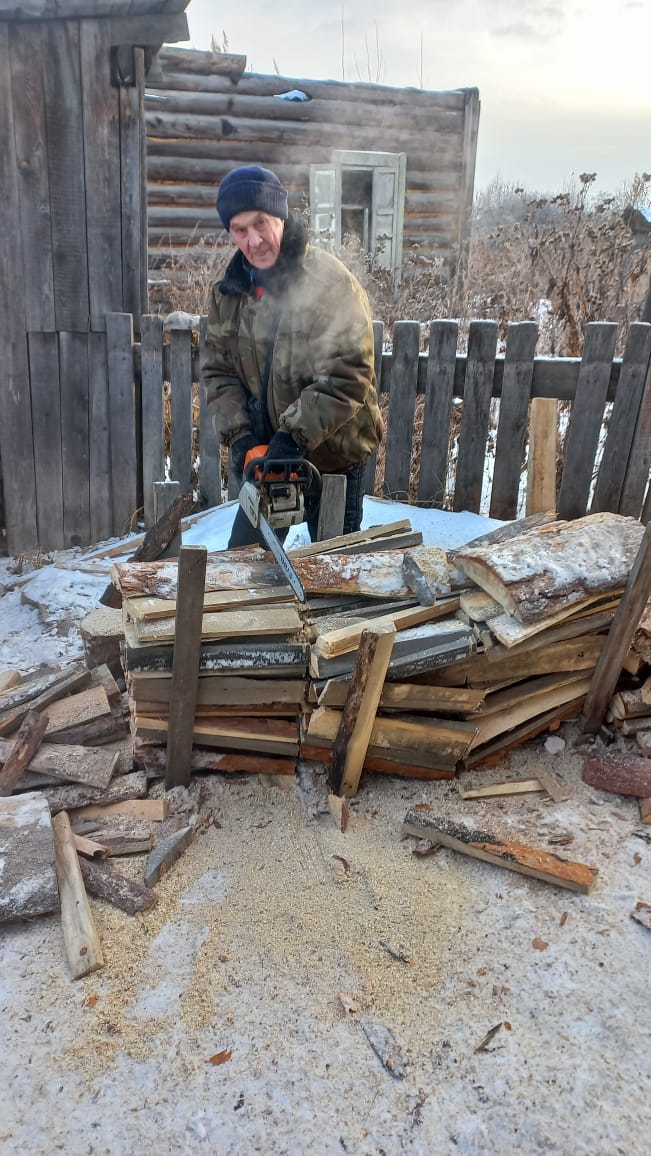 Благодаря купленному инструменту на деньги соцконтракта, могу делать добро помогая людям. 
С моим товарищем пилем дрова немощному человеку.
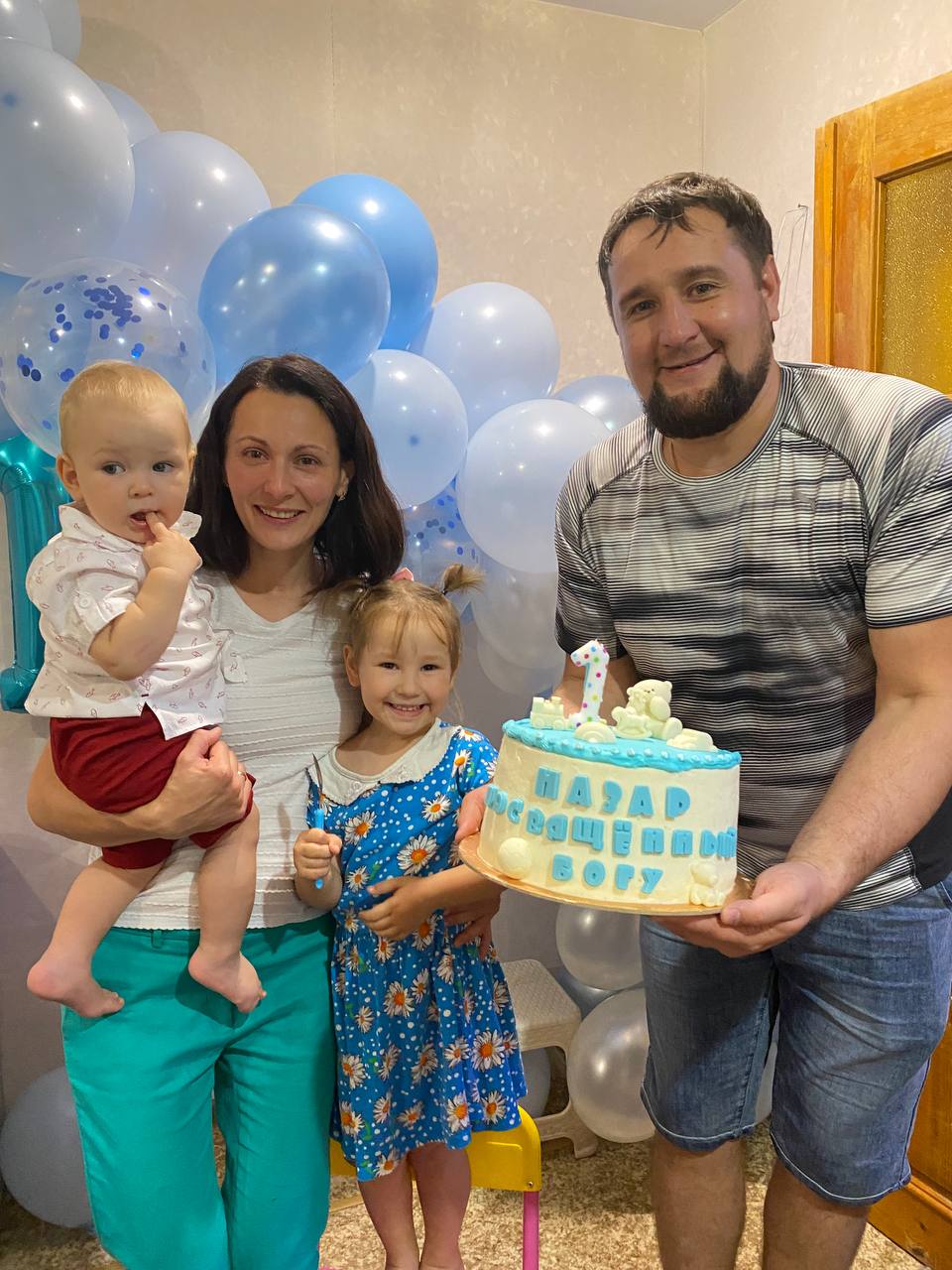 Я счастливый человек, Бог подарил мне прекрасную семью, страну, посёлок, и работу! Благодаря соцконтракту я плачу налоги и сплю спокойно! 